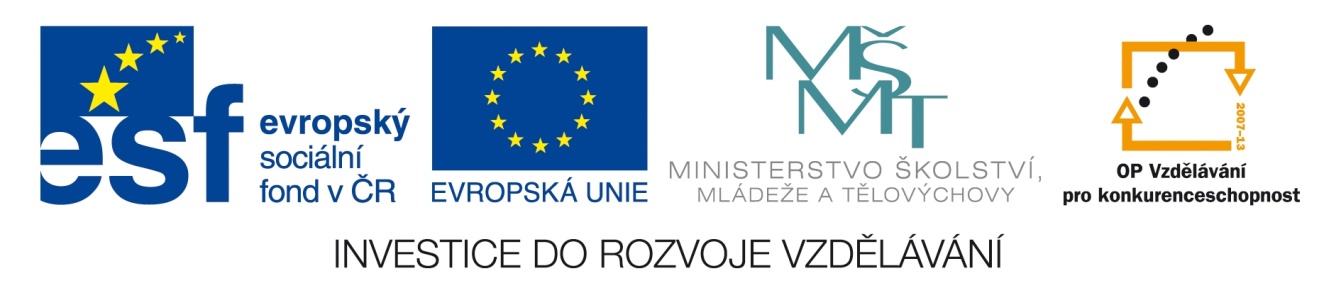 Registrační číslo projektu: CZ.1.07/1.1.38/02.0025
Název projektu: Modernizace výuky na ZŠ Slušovice, Fryšták, Kašava a Velehrad
Tento projekt je spolufinancován z Evropského sociálního fondu a státního rozpočtu České republiky.
ATMOSFÉRA
Autor: Mgr. Zdeňka Krmášková

Škola: Základní škola a Mateřská škola Kašava, příspěvková organizace
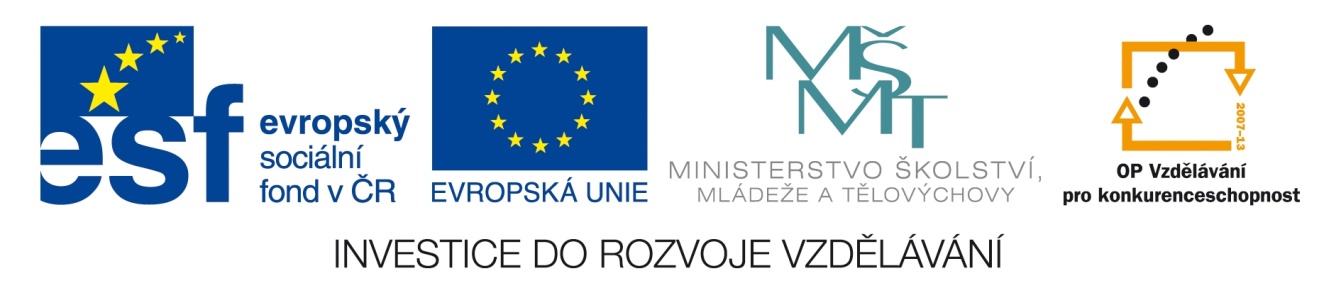 Anotace:
Digitální učební materiál je určen pro seznámení s atmosférou
Materiál rozvíjí, podporuje nově získané vědomosti a dovednosti žáků
Je určen pro předmět zeměpis a ročník 6.
Tento materiál vznikl jako doplňující materiál k učebnici: BRYCHTOVÁ, Šárka, Josef BRINKE a Josef HERINK. Planeta Země: Zeměpis pro 6. a 7. ročník základní školy. Praha 1: Fortuna, 2001. ISBN 80-7168-475-9.
Atmosféra
Atmosféra je plynný obal Země.
Atmosféra se spolu s pevnou Zemí otáčí kolem zemské osy a obíhá kolem Slunce.
Atmosféra je tvořena vzduchem.
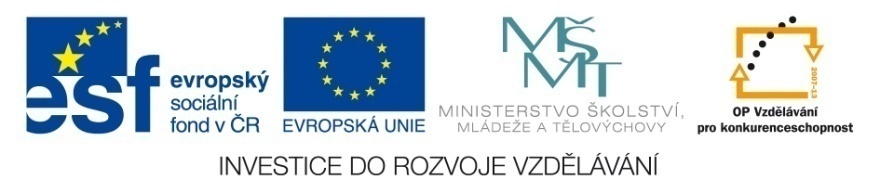 Vzduch tvoří:
vzácné plyny
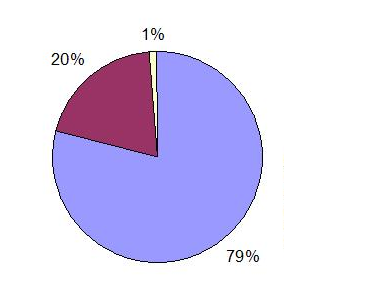 kyslík
oxid uhličitý
dusík
ozon
vodní pára
.
.
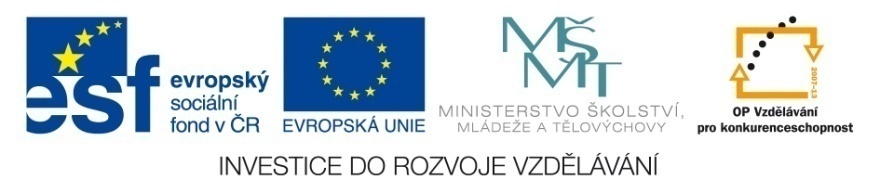 Složení vzduchu
kyslík
Je nutný pro dýchání. Bez kyslíku vydrží člověk naživu jen několik minut.
dusík
Dusíku je v atmosféře nejvíc.
oxid uhličitý
Je důležitý pro zelené rostliny. Ty jej přijímají a potom uvolňují kyslík.
.
ozon
Je plyn, který ve vyšších vrstvách atmosféry pohlcuje nebezpečné ultrafialové záření.Ve velkých dávkách je životu škodlivý.
vodní pára
Je voda v plynném stavu.
vzácné plyny
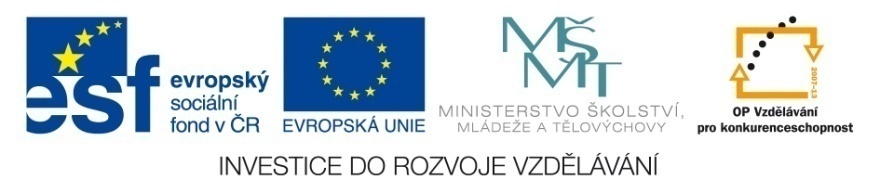 Meteorologie
Je věda, která se zabývá
Pedosférou
Spodní částí atmosféry
Hydrosférou
Počasí
Je okamžitý stav atmosféry do výšky 15 km od zemského povrchu.
Počasí charakterizuje:
Sluneční záření
Teplota vzduchu
Vlhkost vzduchu
Srážky
Tlak vzduchu
Vítr
Teplota půdy
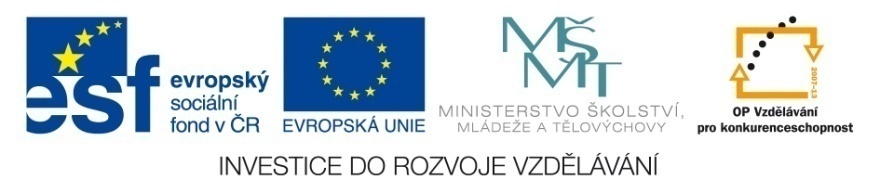 Oblačnost
Sluneční záření
Je hlavním zdrojem tepla pro naši planetu. Množství dopadajícího slunečního záření ovlivňuje zejména teplotu vzduchu.
Teplota
Měříme ji teploměrem a uvádíme ve stupních Celsia (°C). Při 0°C led taje a voda mrzne.
Vlhkost vzduchu
Závisí na množství vodní páry ve vzduchu.
Oblačnost
Je meteorologický prvek, který popisuje zakrytí oblohy oblaky.Vodní pára se ve vzduchu sráží a vznikají oblaka. Někdy je celá obloha pokryta mraky, je zataženo. Jindy je jasno ( obloha je bez mraků) nebo oblačno ( obloha je částečně zakryta mraky).
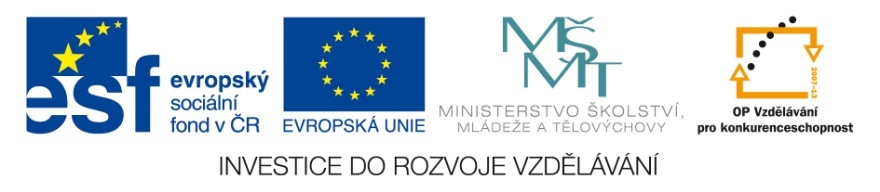 Srážky
Vznikají v oblacích. Kapičky vody v oblaku rostou. Jsou stále těžší a nemohou se udržet ve vzduchu. Padají na zem - prší.
Pokud padají na zem v podobě ledových krystalků - sněží nebo padají kroupy.
Tlak vzduchu
I když nám vzduch připadá lehký, má určitou hmotnost. Protože je atmosféra velmi mocným obalem Země, tlačí na zemský povrch dost velkým tlakem. Vzduch proudí z místa s vyšším tlakem vzduchu do místa, kde je tlak nižší.
Vítr
Je proudící vzduch. Určujeme u něj směr ( odkud vítr vane)  a rychlost ( kolik km urazí za hodinu).
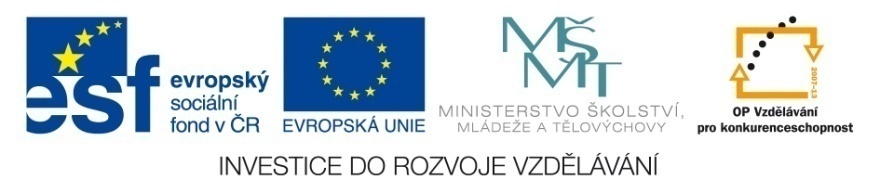 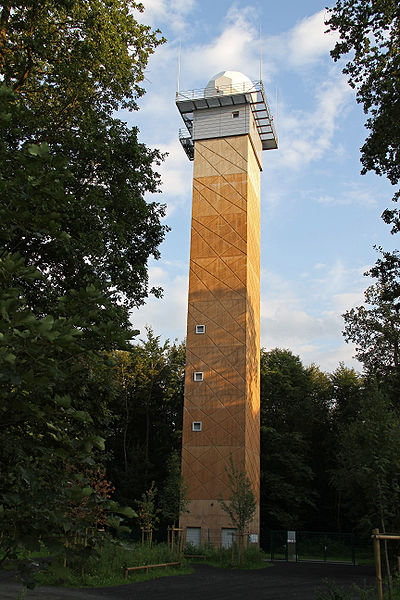 Předpověď počasí
Počasím se zabývají meteorologové. Měřením v meteorologických stanicích získávají údaje, které zakreslují do mapy. Podle údajů v mapě lze předpovědět, jak se bude počasí vyvíjet.
Pro určení počasí  je důležité znát  hlavně teplotu a tlak vzduchu, množství srážek, 
rychlost a směr větru.
Zjednodušenou meteorologickou (synoptickou) mapu je možno vidět každý den na televizní obrazovce.
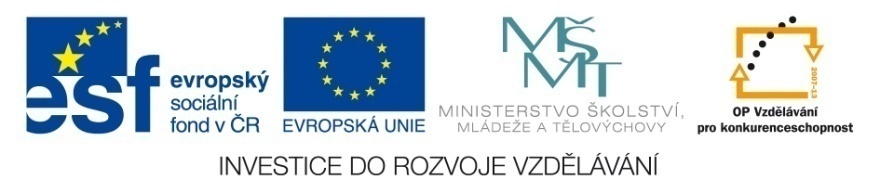 Podnebí
Počasí se s určitou pravidelností v daném místě opakuje. Vezmeme- li v úvahu všechny stavy počasí v daném místě za delší časové období, hovoříme o
podnebí.
Podnebí
je průměrný stav ovzduší v určitém místě, stanovený 
z dlouhodobého sledování počasí.
Podnebí určitého místa je dáno především jeho zeměpisnou polohou.
V poslední době podnebí svou činností ovlivňuje i člověk.
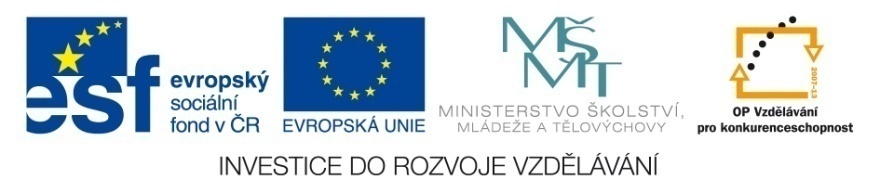 Počasí během roku
Jaro
Začíná koncem  března. Po zimě se začíná oteplovat, příroda se probouzí. Dny jsou delší a teplejší. Na stromech se objevují pupeny, rostliny začínají růst. Ptáci přilétají z teplých krajin.
Léto
Začíná koncem června. Jde o nejteplejší období roku. Dny jsou dlouhé a pozdě se stmívá. Rostliny kvetou, dozrává ovoce a obilí.
Podzim
Rostliny odkvétají a ze stromů opadává listí. Na stromech je hodně ovoce. Obilí je sklizeno a pole jsou zoraná. Některá zvířata si připravují zásoby potravin na zimu. Stěhovavá zvířata odlétají do teplých krajin.
Zima
Začíná v prosinci.  Rostliny přestávají růst a stromy jsou bez listů. Některým zvířatům naroste huňatější srst, která je chrání před chladem. Jiná zvířata celou zimu prospí.
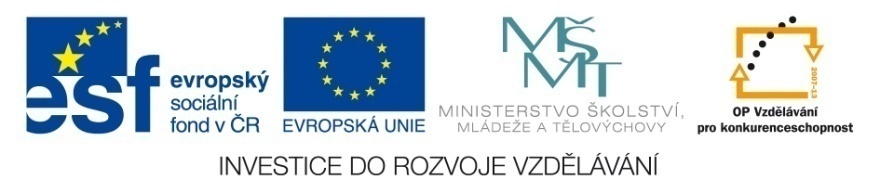 Zdroje:
File:Air composition pie chart.JPG. Wikimedia commons [online]. 23.6.2005 [cit. 2013-01-05]. Dostupné z: http://commons.wikimedia.org/wiki/File:Air_composition_pie_chart.JPG
Soubor:Peter Stehlik 2010.08.03 003.jpg. PETER STEHLÍK. Wikipedie [online]. 2010, 5.8.2010 [cit. 2013-01-05]. Dostupné z: http://cs.wikipedia.org/wiki/Soubor:Peter_Stehlik_2010.08.03_003.jpg
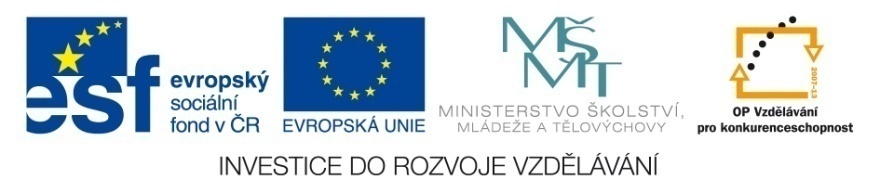